UX Group: Eye-tracking with quantity
Mária Bieliková
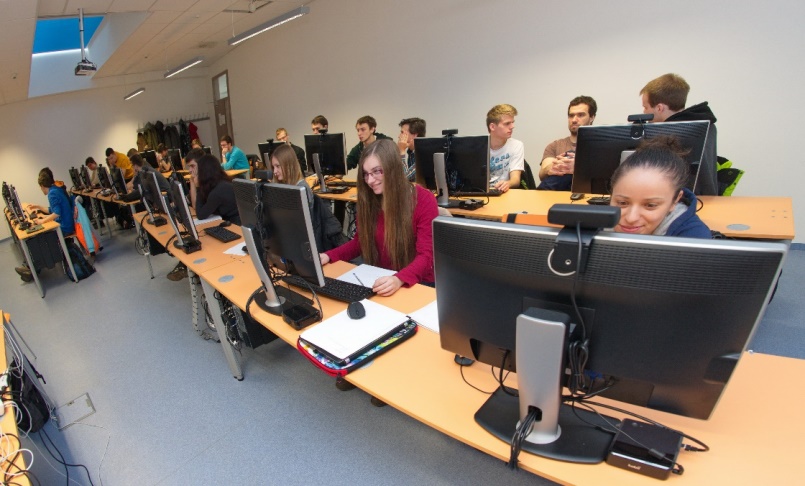 20 eye-trackers in one room (UXI Labs @ Slovak University of Technology)
20x Tobii X2-60 eye trackers
Screen recording
Face recording
+
Infrastructure for transferring all the data to the central server
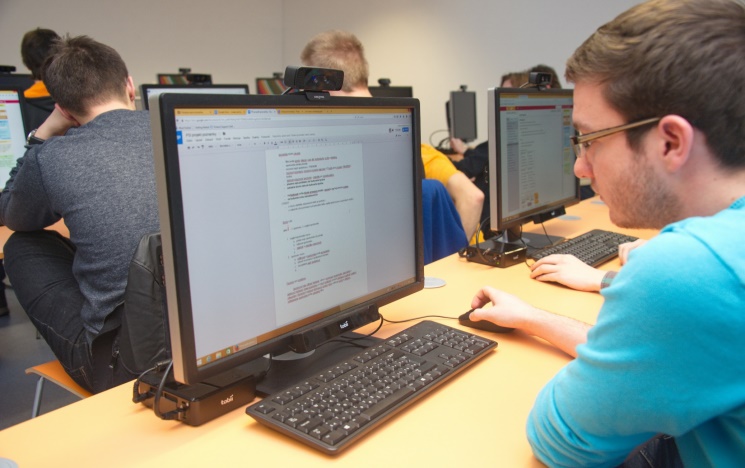 60Hz
eyetracker
3D depth camera
2
Mass data collection is excellent for summative studies
Same conditions for every participant
Saving staff time
3
Group studies need  infrastructure software
Our UX Group Research Software
Data collection from all UX nodes

Lifecycle management of user studies projects
Processing of gathered data
Annotations
Cleaning
Export
Archivation
5
UXI@FIIT = three laboratories
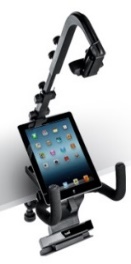 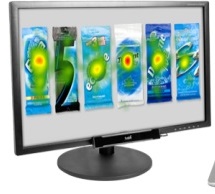 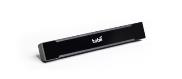 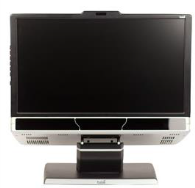 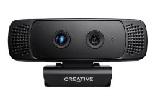 300 HzPC, EEG, ...
Control
room
60 Hzmobiles, TV, PC
20x 60 Hzgaze trackingPC
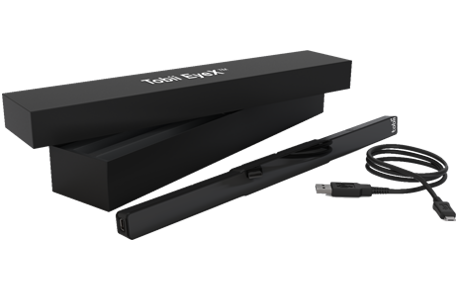 10x EyeXAccuracy: Tobii EyeX ≈ Tobii X2-30
Precision: Tobii EyeX < Tobii X2-30
6
User eXperience and Interaction (UXI) Research Center @ FIIT STU
UX Lab
UX Group
20x
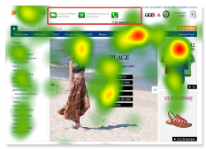 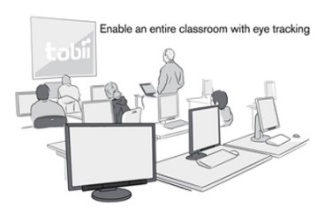 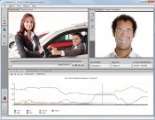 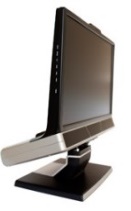 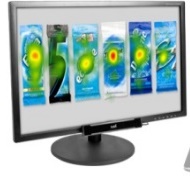 emotiondetection
Tobii studio
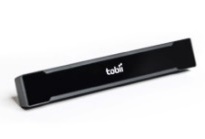 300 Hz
gaze tracking
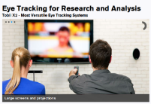 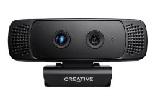 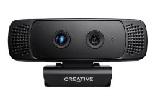 60 Hz gaze tracking
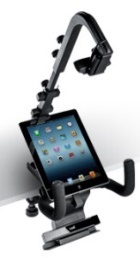 3D depth camera
3D depth camera
TV
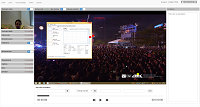 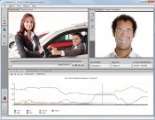 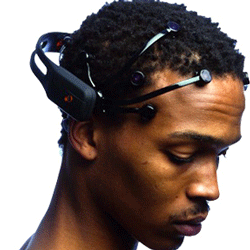 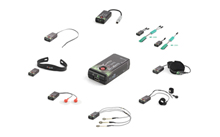 Emotion detection
Smartphones, tablets
UX Research infrastructure software
ECG, GSR, FSR, °C
EEG
7
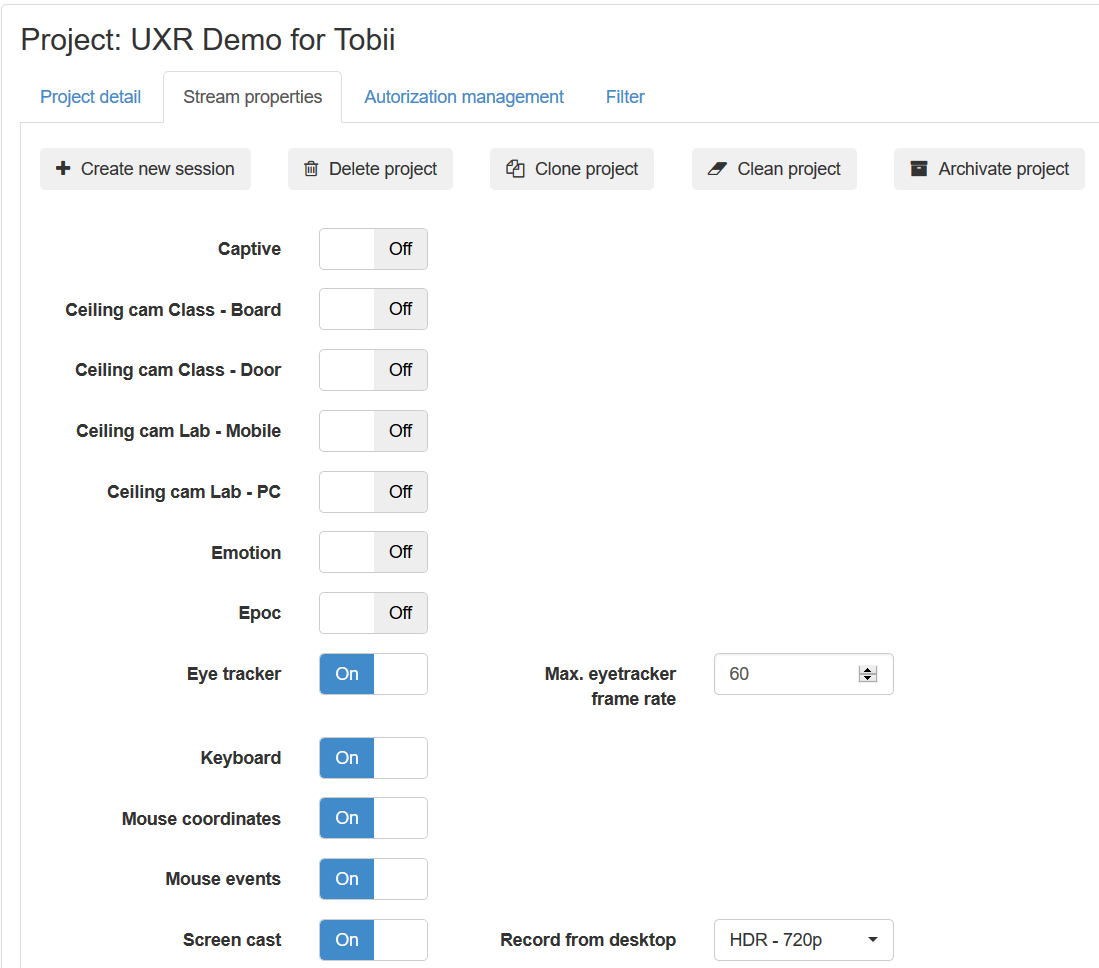 Setup Data Streams
8
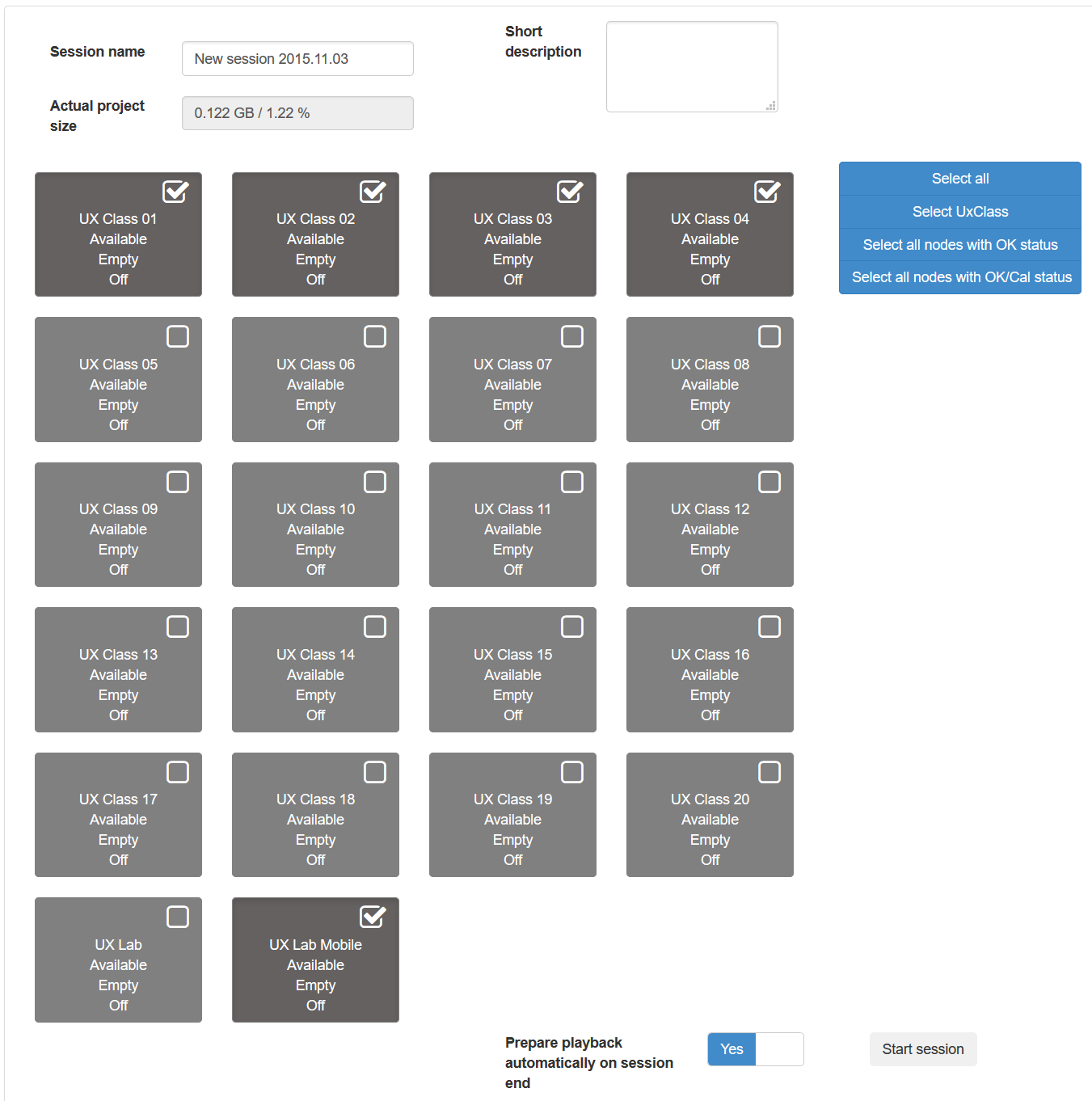 Start  Session
9
Annotate recorded data
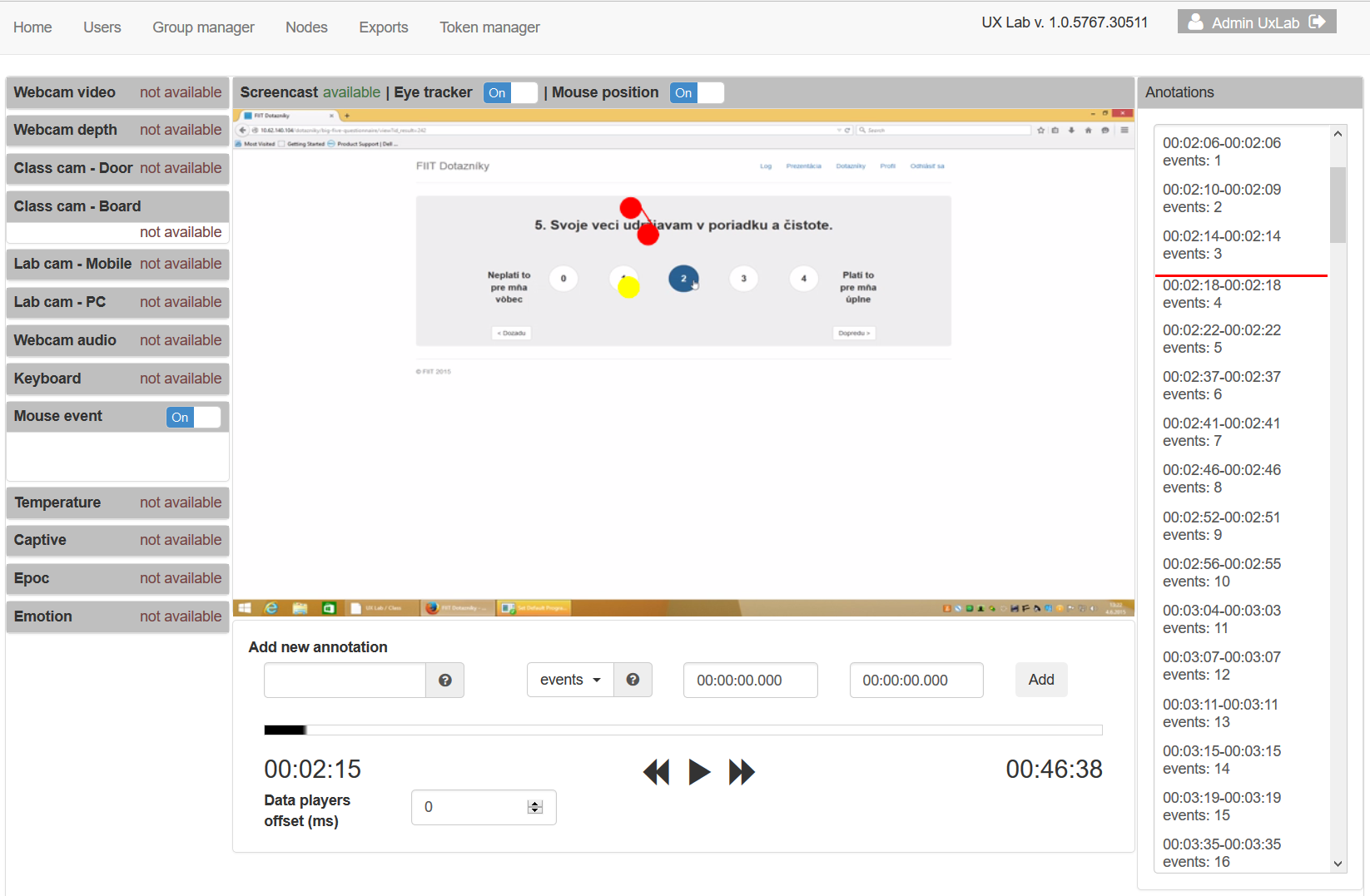 10
Export recorded data
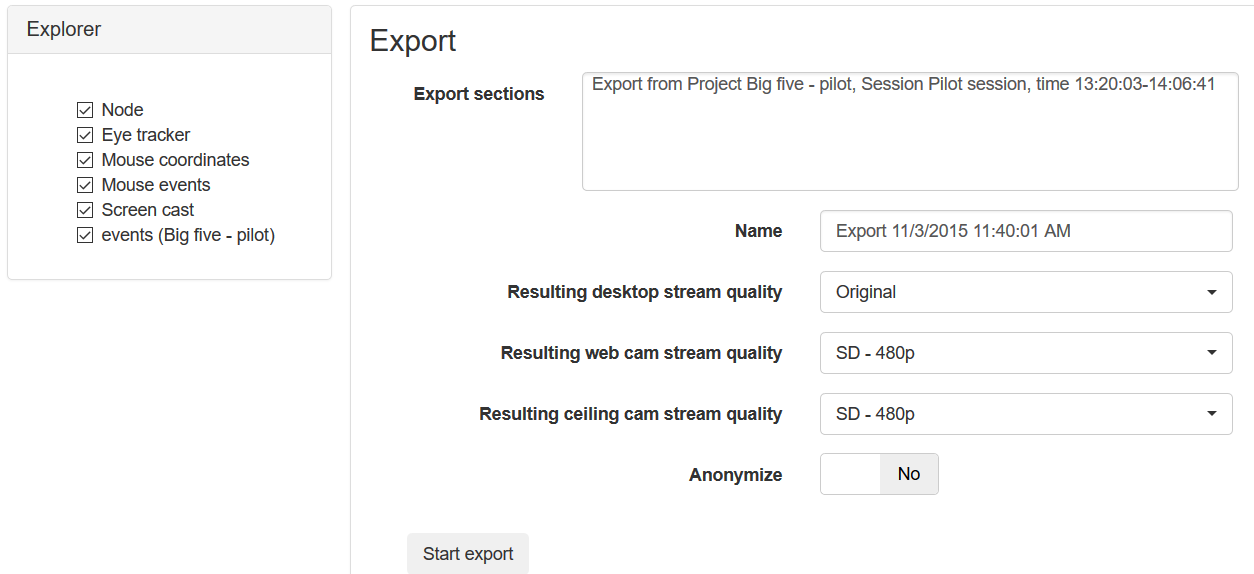 11
Enjoy your data!
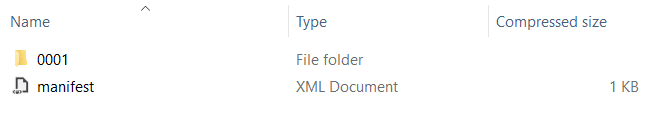 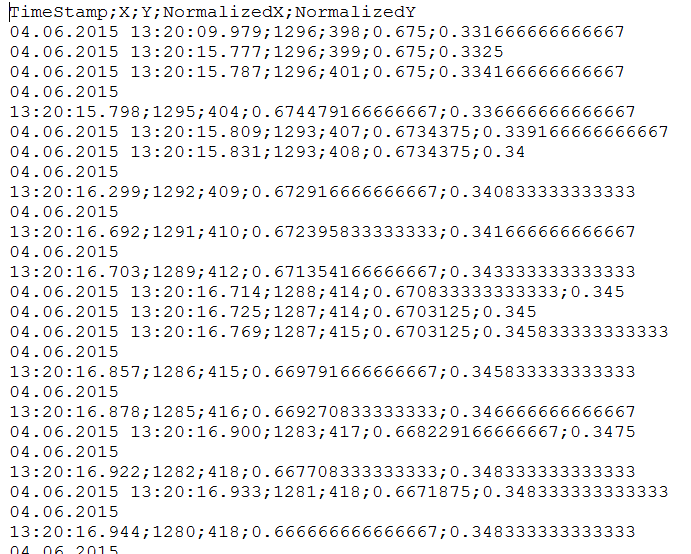 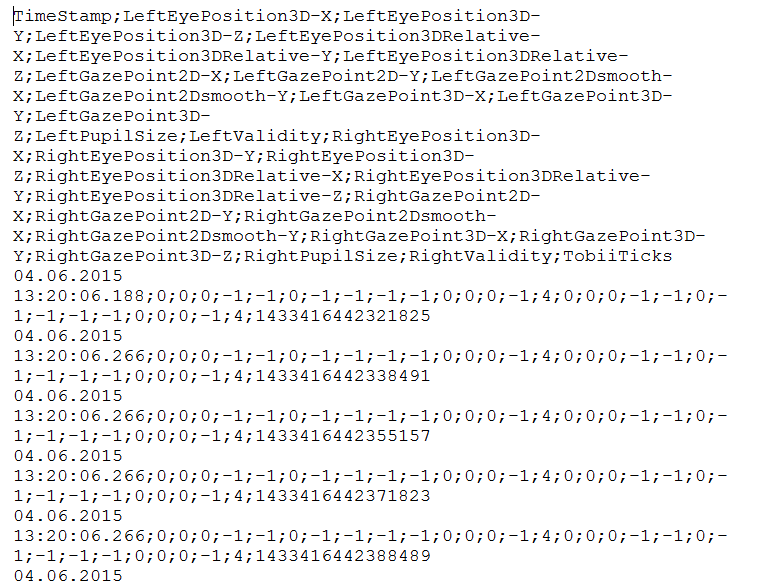 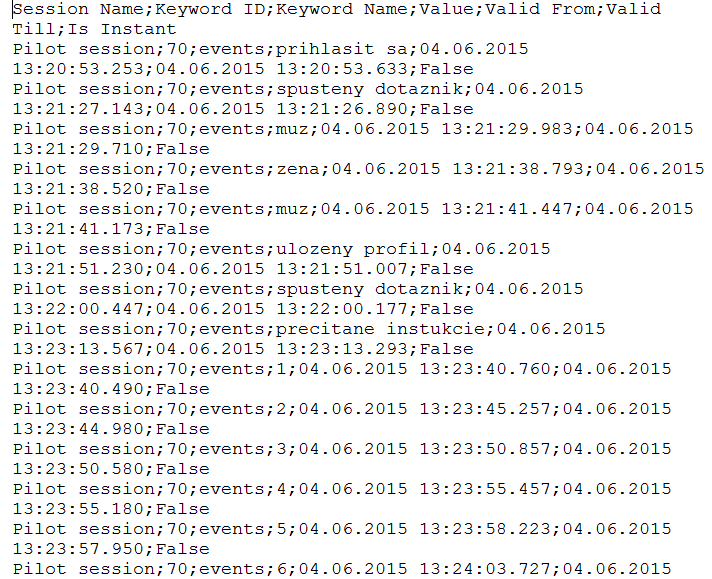 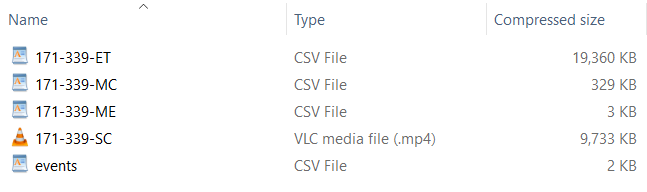 12
UX Group Lab – first experiences
Twin-experiment(two experiments taken with the same group of 50 participants, ~2,5GB of raw csv data)
Experiment #1:
Crowdsourcing study demonstrating the use of eye-tracking for human computation scenario.
Participants had to categorize of documentary movies based on their descriptions.

Experiment #2:
Questionnaire deception detection using eye-tracking
Participants had to fill out the big five personality trait questionnaire.
14
[Speaker Notes: Up to 20 users at the same time
Eyetracker data for each user
50 people during one day
~2,5GB of raw csv data
Need for data preprocessing]
Experiment #1: Crowdsourcing movie categorizations
Participant’s task: 
View the description of a documentary movie
Pick a primary category for the movie from the list
[Optionally] Pick a secondary category

Hypothesis: 
We can discover additional classification information, if we eye-track the workers during the task
15
Experiment #1:Task user interface with example gaze plot.
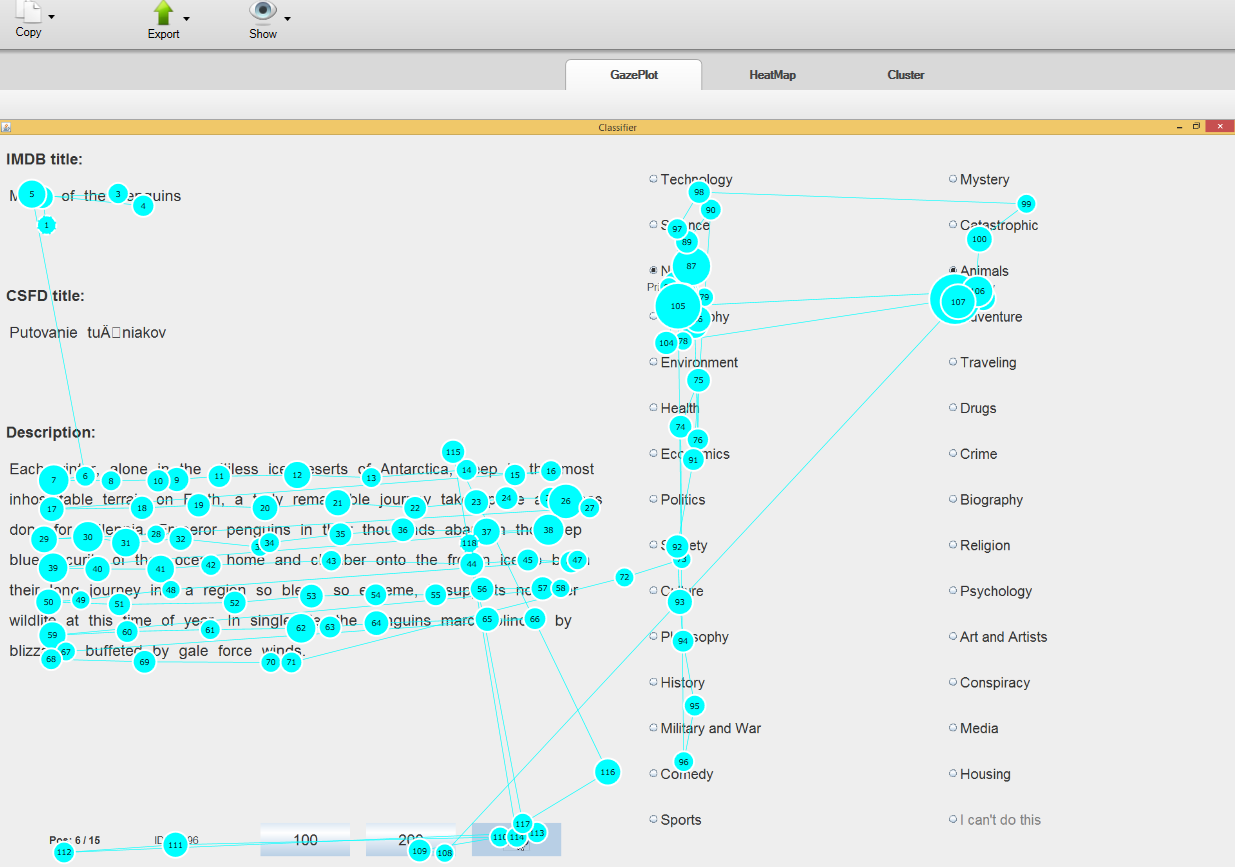 16
Experiment #1:Observations
The gaze reveals, what other options the workers considered
Title:

Picked categories:

Viewed categories:
“Saving rhino phila"

[["animals", 100], ["crime", 50]]

[["traveling", 1150.0], ["geography", 1017.0], ["biography", 500.0], ["health", 400.0], ["animals", 367.0],
17
Experiment #2: Questionnaire deception detection
Participant’s task: 
Fill out the big five personality trait questionnaire that matches
your personality (respond honestly)
an ideal worker for job position (faking good instruction)

Hypothesis: 
We can detect deception by analysis of gaze data
Van Hooft, E.A.J. & Born, M.P. (2012). Intentional response distortion on personality tests: Using eye-tracking to understand response processes when faking. Journal of Applied Psychology, 97(2), 301–316. doi:10.1037/a0025711
18
[Speaker Notes: H1. Používateľ pri správaní, ktoré spôsobuje skresľovanie informácií, zameria svoj pohľad najskôr na extrémne (krajné) odpovede
H2. Klamanie je v danom návrhu experimentu kognitívne menej náročné a teda odpovedanie trvá kratšiu dobu]
Experiment #2:Big five personality trait question example
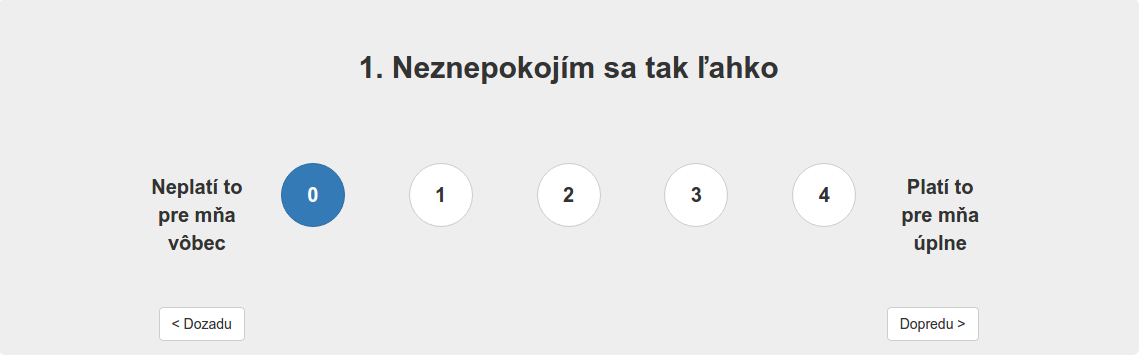 19
Experiment #2:Observations
We were looking for fixation order, response times, pupil dilation, first fixation…
Deception cases were characteristic by:
First fixations at extreme response options
	p = 3.538e-14 < 0.001
Longer reaction times
	p = 0.039 < 0.05
Pupil dilation variance before and after answering a question
	p = 0.022 < 0.05
20
[Speaker Notes: Z výsledkov môžeme vidieť, že niektoré z metrík sa ukazujú ako štatisticky významné.
Pri prvej fixácii na odpoveď sme sledovali či používateľ po prečítaní otázky zameral svoj pohľad najskôr na krajné odpovede alebo na stredné odpovede. Pri zavádzaní bol pohľad častejšie zameraný na krajné odpovede ako na stredné
Reakčným časom sme merali čas od zobrazenia otázky do jej zodpovedania. Štatisticky pri zavádzaní používateľom trvalo zodpovedanie otázky dlhšie.
Pri priemer zreničky sme sledovali rozdiel medzi primerom zreničky v čase -1200ms a v čase +800ms po zodpovedaní otázky, a štatisticky bol tento rozdiel väčší pri pravdivých odpovediach]
Methodological lessons learnt
Have some assistants
There were 3 of us: one experiment conductor and two assistants. It was enough for 20 people, but barely.
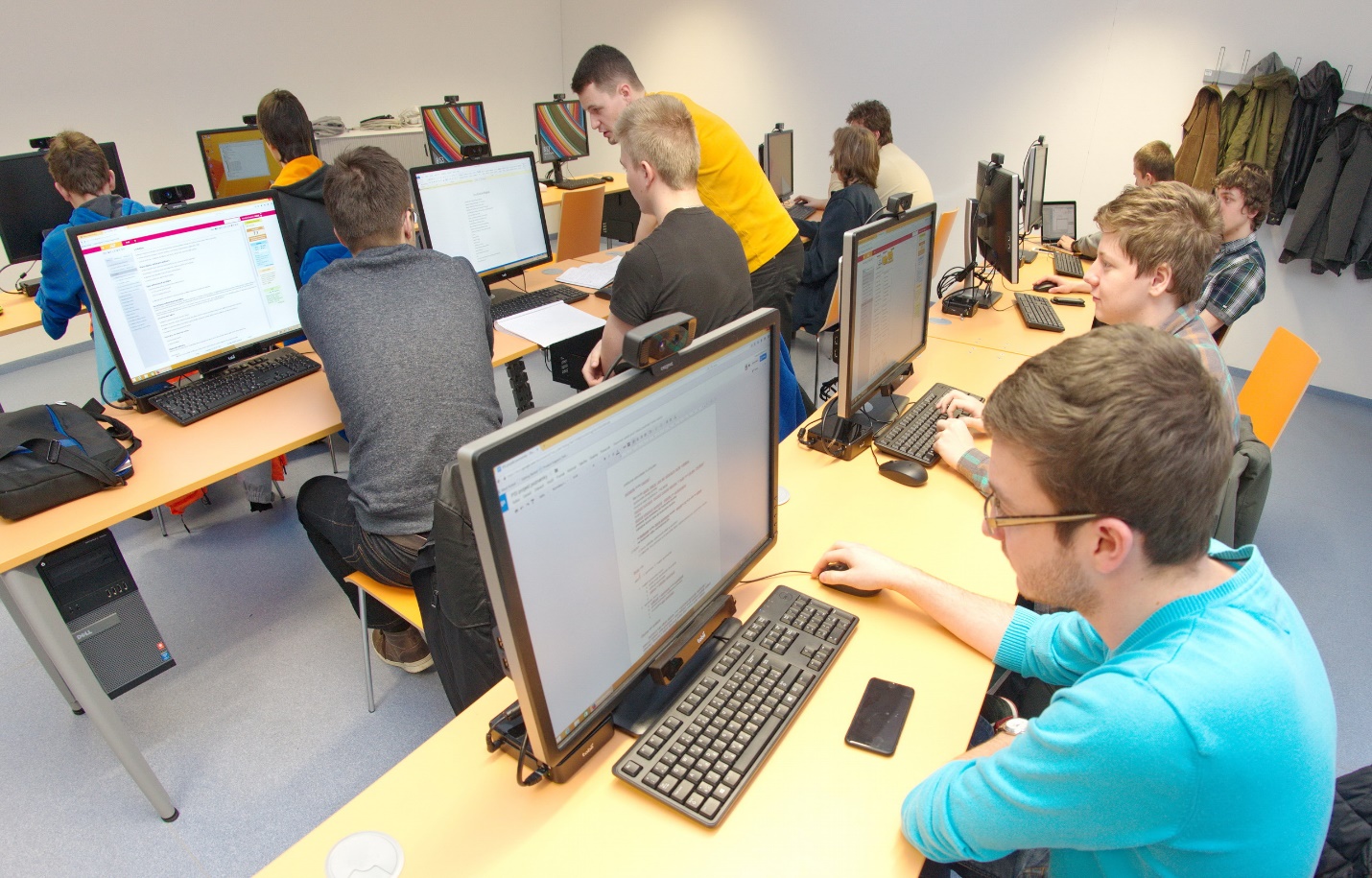 22
Do a pilot study with multiple participants, don’t just do it with individuals
If the study has to be parallel recording, do the pilot likewise

Pilot allowed us to properly update instructions
No browser window resizing, no zooming
Make the scenario as simple as possible. The more steps there are, the more mistakes the participants make.

Instructions are crucial
Don’t just use paper instructions, use slides and presentation as well
23
Group calibration is best done two-step
First, do a presentation (slide) demonstration. 
Do not allow participants to do anything during the explanation. 
Make them watch you, or they will screw up.

Second, let everyone follow the remembered instruction from the first step. 
Watch the calibration status on the dashboard
Attend everyone that raises any problems
3 experiment conductors were enough to handle calibration problems
24
[Speaker Notes: ukazka]
Never let participants to do anything during the time you speak to them. 
Stress to them the necessity of discipline.
Paper instructions won’t always save you. Participants do not read them properly. Better communicate important things also verbally.
25
More group studies in preparation
Visual search ability for target findability evaluation
Target:
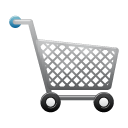 27
28
29
30
Join us at FBhttp://www.facebook.com/groups/UXIsk/
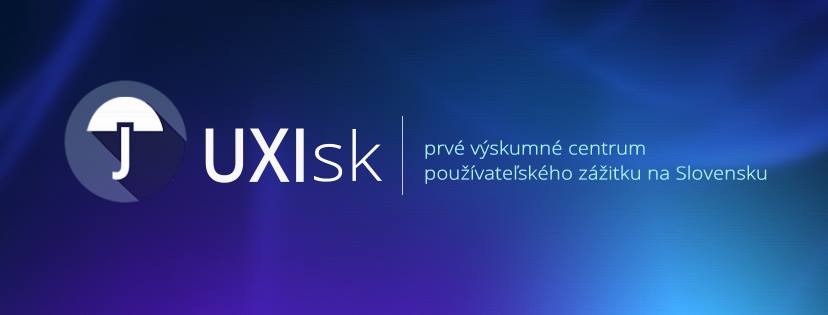 31